1
NUMERI
2
SIMBOLI
5
LOGICA
9
ARITMETICA
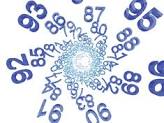 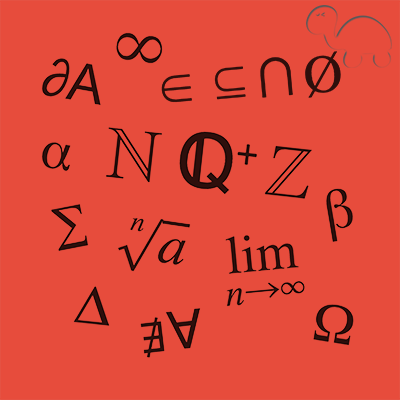 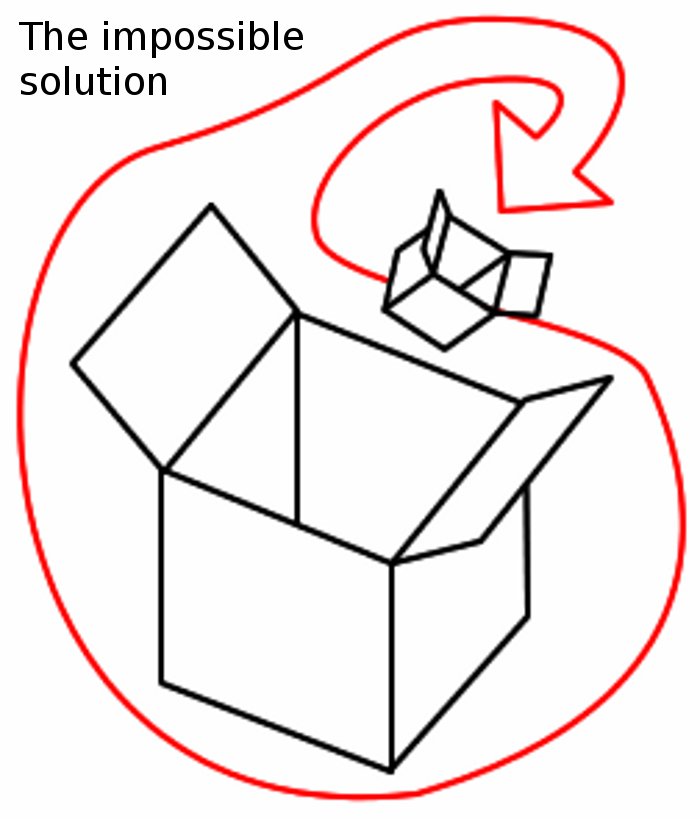 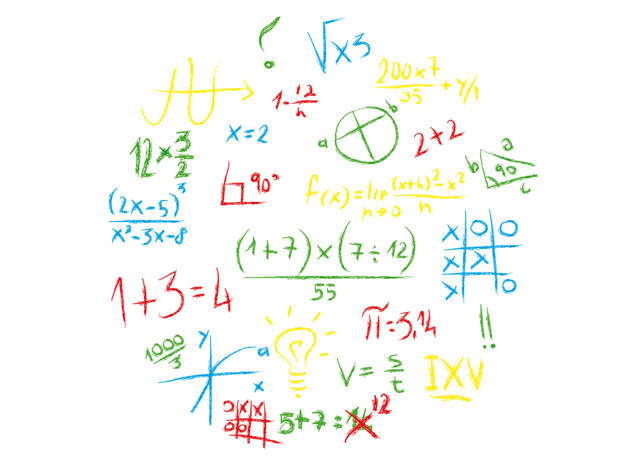 Ottieni 1 unità dalla banca in qualunque turno.
1
Ottieni 1 unità dalla banca in qualunque turno.
1
Ottieni 1 unità dalla banca in qualunque turno.
3
Ottieni 3 unità dalla banca in qualunque turno.
6
10
FUNZIONI
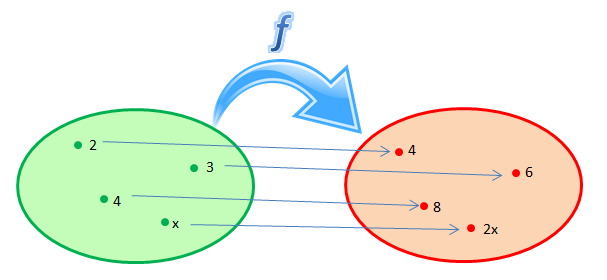 Ottieni 3 unità dalla banca in qualunque turno.
3